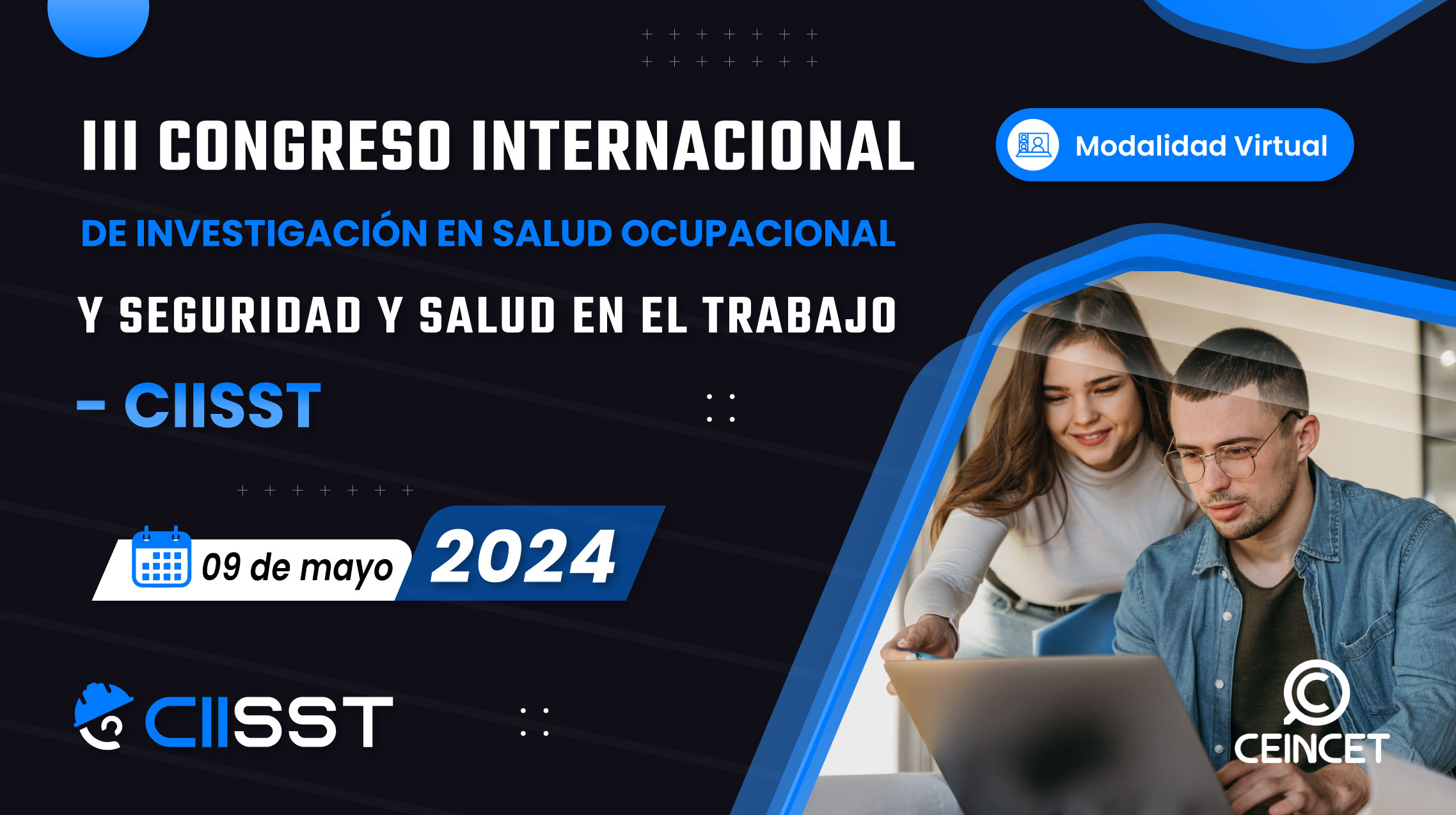 CONGRESO INTERNACIONAL DE INVESTIGACIÓN EN SALUD 
OCUPACIONAL Y SEGURIDAD Y SALUD EN EL TRABAJO – CIISST 2024
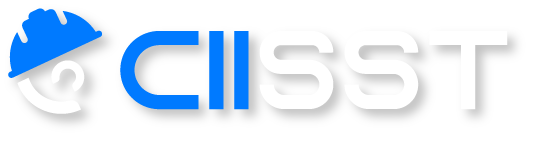 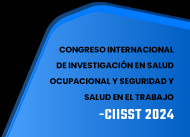 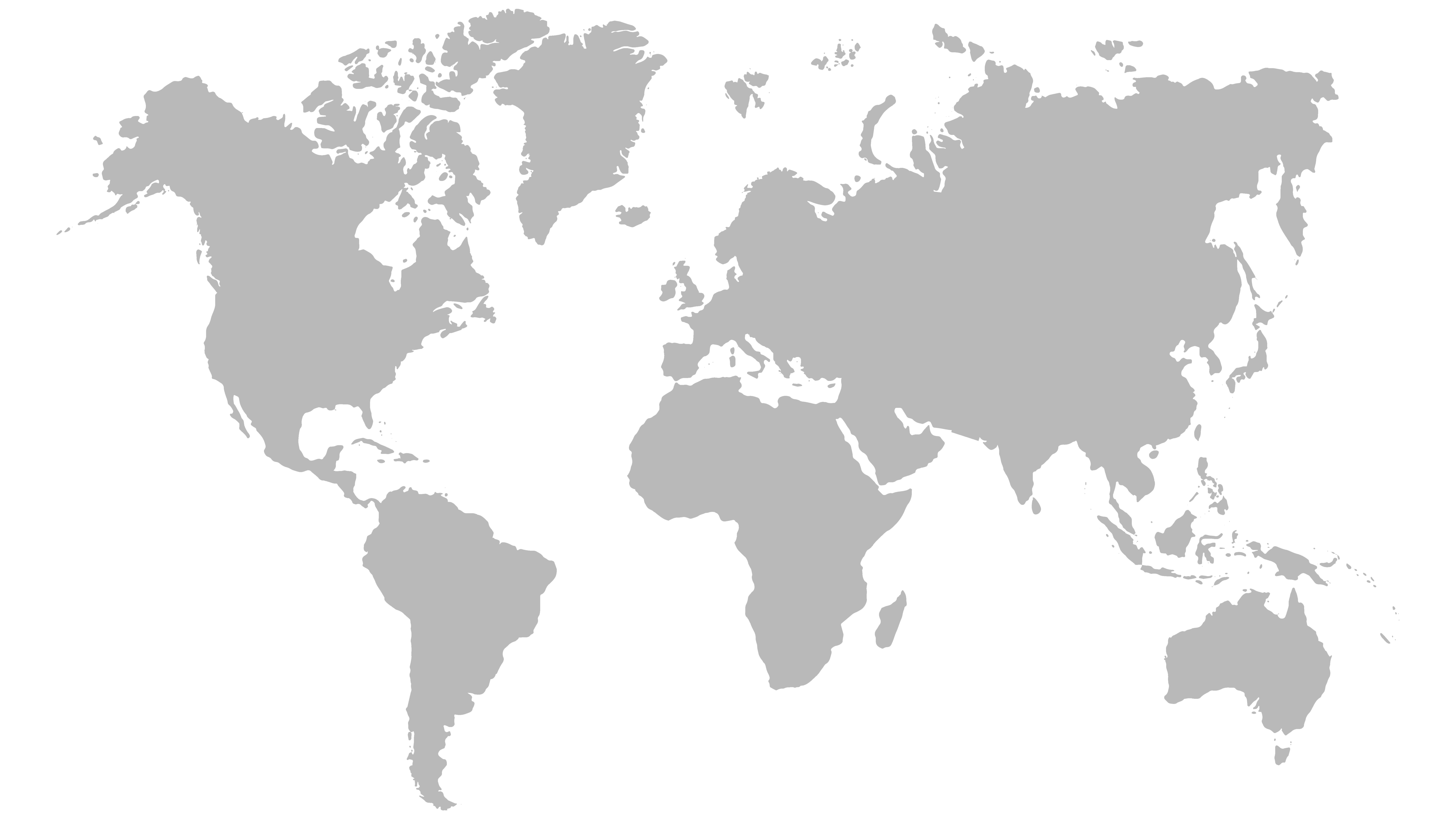 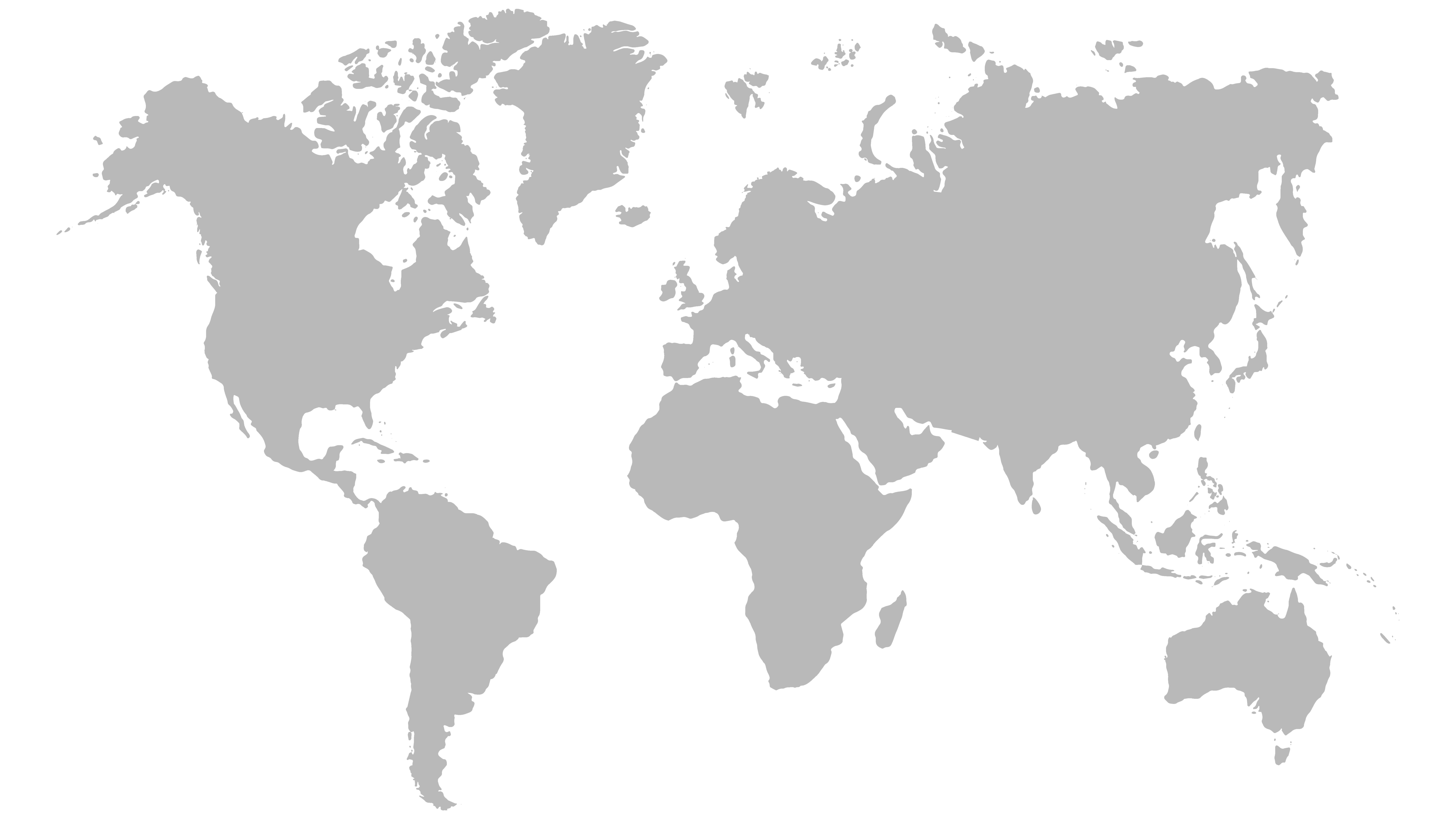 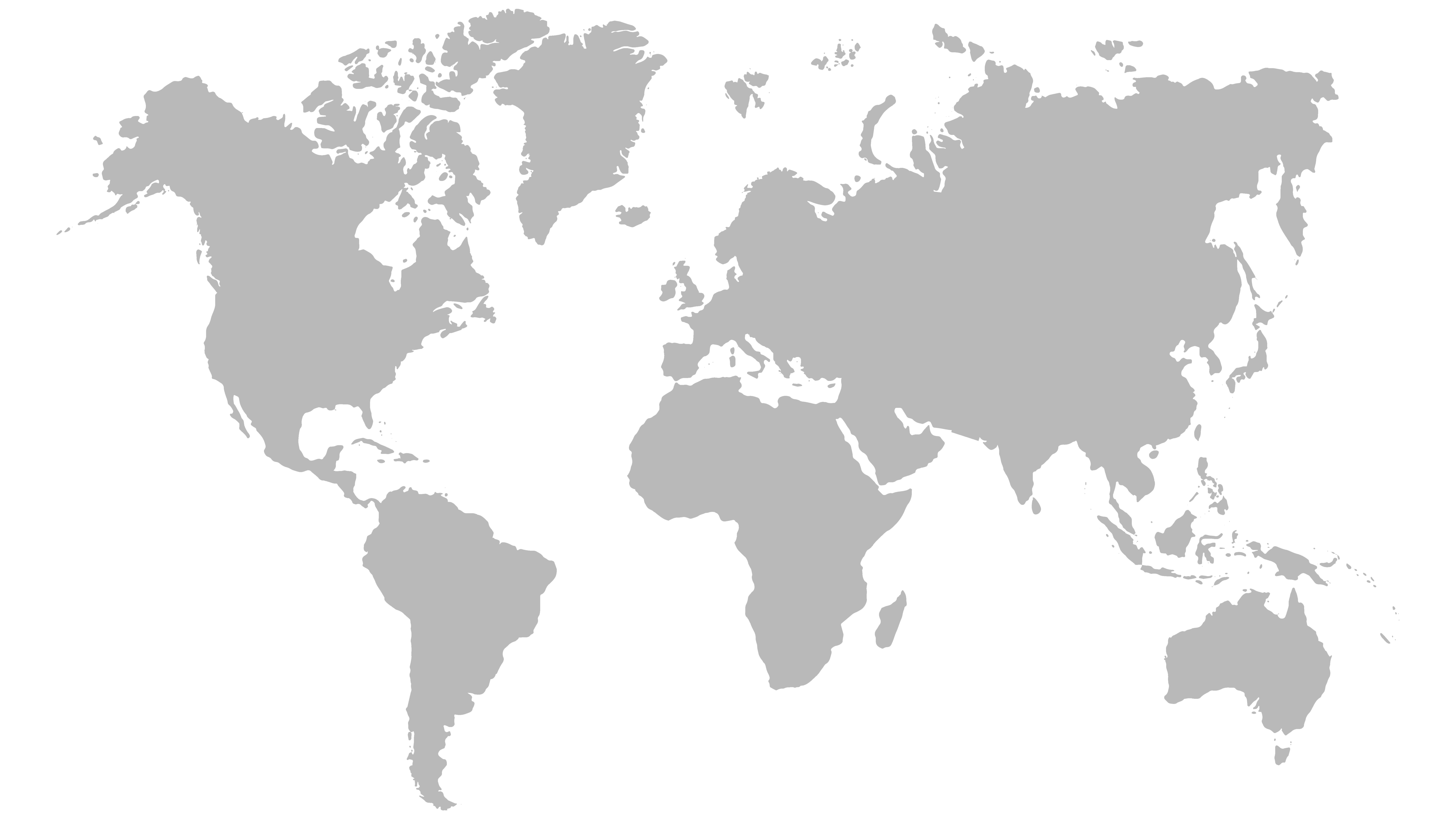